Medication Assisted Treatment:
A Training	For Multidisciplinary  Addiction Professionals
Module II – Opioids 101
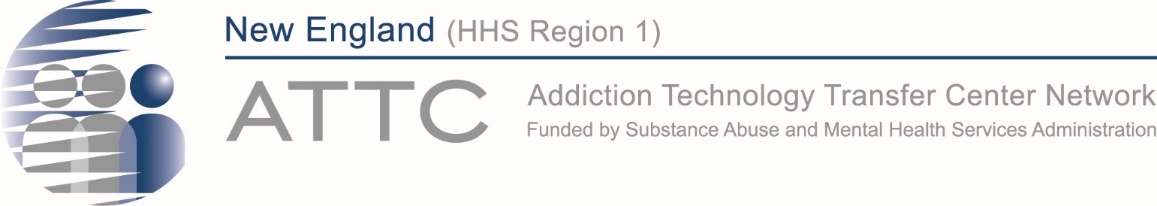 Disclosures
The development of these training materials were supported by grant  H79 TI080209  
(PI: S. Becker) from the Center for Substance Abuse Treatment, Substance Abuse and Mental Health Services Administration, United States Department of Health and Human Services. The views and opinions contained within this document do not necessarily 
reflect those of the US Department of Health and Human Services, and should not be construed as such.

These training materials were based upon materials created through the NIDA 
Blending Initiative and were updated by a New England ATTC trainer.
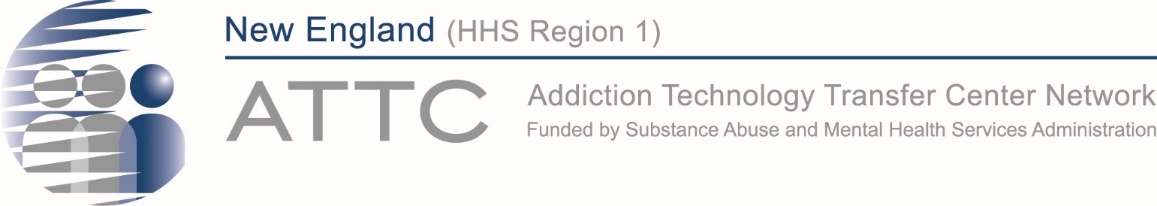 Goals for	Module II
This module reviews the following:
Opioid addiction and the brain
Descriptions and definitions of opioid agonists,  partial agonists, and antagonists
Receptor pharmacology
Opiate/Opioid : What’s the Difference?
Basic Terminology
Opiate
A term that refers to drugs or medications that are  derived from the opium poppy, such opium, codeine  and morphine.

Opioid
A more general term that includes opiates as well as  the synthetic drugs or medications, such as  buprenorphine, methadone, meperidine (Demerol®),  fentanyl—that produce analgesia and other effects  similar to morphine.
Basic Opioid Facts
Receptor
Specific cell binding site or molecule: a molecule, group, or site  that is in a cell or on a cell surface and binds with a specific  molecule, antigen, hormone, or antibody
Opiate Receptors
are proteins found on nerve cells in the brain and spinal cord,  gastrointestinal tract and other organs of the body.
Specific subtypes
mu, kappa and delta naturally activated by endogenous opioid  chemicals: endorphins and encephalins.
Basic Opioid Facts
Enkephalin
Either of two pentapeptides that bind to morphine receptors in  the central nervous system and have opioid properties of  relatively short duration; one pentapeptide is Metenkephalin  and the other is Leuenkephalin.
Pentapeptide
Are a biological molecule containing a chain of five amino acids.
Endorphin
Any of a group of peptide hormones that bind to opiate  receptors and act as neurotransmitters. Endorphins reduce the  sensation of pain and affect emotions.
Basic Opioid Facts
Endorphin and enkephalin are the body's natural  painkillers. When a person is injured, pain  impulses travel up the spinal cord to the brain. The  brain then releases endorphins and enkephalins.
Enkephalins block pain signals in the spinal cord.
Endorphins are thought to block pain principally at  the brain stem.
Both are morphine-like substances whose  functions are similar to those of opium-based  drugs.
Small Group Exercise:
Dependence vs. Addiction:  What’s the Difference?
In your small groups, discuss this question.
Terminology  Dependence versus Addiction
To avoid confusion, in this training, “Addiction”  will be the term used to refer to the pattern of  continued use of opioids despite pathological  behaviors and other negative outcomes.
“Dependence” will only be used to refer to  physical dependence on the substance as  indicated by tolerance and withdrawal as  described above.
Terminology  Dependence versus Addiction
Addiction may occur with or without the  presence of physical dependence.
Physical dependence does not always result in  addiction.
Physical dependence results from the body’s  adaptation to a drug or medication and is  defined by the presence of
Tolerance and/or
Withdrawal
Terminology  Dependence versus Addiction
Tolerance
The loss of or reduction in the normal response to  a drug or other agent, following use or exposure  over a prolonged period.
Withdrawal
A period during which somebody dependent on a  drug or other addictive substance stops taking it,  causing the person to experience painful or  uncomfortable symptoms.
Terminology  Dependence versus Addiction
Agonist
a chemical that binds to a receptor and activates the  receptor to produce a biological response.
Partial Agonist
a compound which binds to a receptor but is not successful  at facilitating the same level of reaction as a full agonist at  the same receptor site or puts out only a portion of the  action put out by the endogenous neurotransmitter which it  imitates.
Antagonist
a substance that tends to nullify the action of another, as a  drug that binds to a cell receptor without eliciting a  biological response, blocking binding of substances that  could elicit such responses.
Basic Opioid Facts
Description:	Opium-derived, or synthetics which relieve  pain, produce morphine-like addiction, and relieve  withdrawal from opioids

Medical Uses:	Pain relief, cough suppression, diarrhea

Methods of Use:	Intravenously injected, smoked,  snorted, or orally administered
Basic Opioid Facts
When Opiate Receptors are activated, they reduce the  perception of pain and produce a sense of well-being.
They can also cause drowsiness, mental confusion, nausea  and constipation.

With repeated illicit use, the production of endogenous  opioids is inhibited and atrophies.

With repeated use, tolerance sets in which results in need  for more of the drug to achieve the desire effect.	Some  deaths due to lapse/relapse are related to tolerance; the  user’s tolerance decreased during recovery.
(National Institute on Drug Abuse, www.nida.nih.gov)
Opioid Agonists
Natural derivatives of opium poppy

Opium
Morphine
Codeine
Opium
( www.streetdrugs.org)
Morphine
(www.streetdrugs.org)
Opioid Agonists
Semisynthetics:	Derived from chemicals in opium

Diacetylmorphine – Heroin
Hydromorphone – Dilaudid®
Oxycodone – Percodan®, Percocet®
Hydrocodone – Vicodin®
Heroin
(www.streetdrugs.org)
Opioid Agonists
(www.pdrhealth.com)
Opioid Agonists
Synthetics
Propoxyphene – Darvon®, Darvocet®
Meperidine – Demerol®
Fentanyl citrate – Fentanyl®
Methadone – Dolophine®
Levo-alpha-acetylmethadol – ORLAAM®
Fentanyl
Methadone
Darvocet
(www.methadoneaddiction.net/m-pictures.htm)
Opioid Partial Agonists
Buprenorphine – Buprenex®, Suboxone®, Subutex®
Pentazocine – Talwin®
Buprenorphine/Naloxone  Combination and Buprenorphine  Alone
Opioid Antagonists
Naloxone – Narcan®
Naltrexone – ReVia®, Trexan®
Vivitrol
DSM 5 Criteria for  Substance Use Disorder
Substance use disorders span a wide variety of problems  arising from substance use, and cover 11 different criteria:
Taking the substance in larger amounts or for longer than the  you meant to
Wanting to cut down or stop using the substance but not  managing to
Spending a lot of time getting, using, or recovering from use of  the substance
Cravings and urges to use the substance
Not managing to do what you should at work, home or school,  because of substance use
Continuing to use, even when it causes problems in  relationships
(American Psychiatric Association, 2000)
DSM 5 Criteria, Continued
Giving up important social, occupational or recreational activities  because of substance use
Using substances again and again, even when it puts the you in  danger
Continuing to use, even when the you know you have a physical  or psychological problem that could have been caused or made  worse by the substance
Needing more of the substance to get the effect you want  (tolerance)
Development of withdrawal symptoms, which can be relieved by  taking more of the substance.
The DSM 5 allows clinicians to specify how severe the substance use  disorder is, depending on how many symptoms are identified. Two or  three symptoms indicate a mild substance use disorder, four or five  symptoms indicate a moderate substance use disorder, and six or  more symptoms indicate a severe substance use disorder. Clinicians  can also add “in early remission,” “in sustained remission,” “on  maintenance therapy,” and “in a controlled environment.”
Opioids, Opioid Use Disorder and the Current  Epidemic in Massachusetts
Opioids and the Brain:
Pharmacology and Half-Life
Opioid Agonists:	Pharmacology
Stimulate opioid receptors in central nervous  system & gastrointestinal tract
Analgesia – pain relief (somatic & psychological)
Antitussive action – cough suppression
Euphoria, stuperousness, “nodding”
Respiratory depression
Opioid Agonists:	Pharmacology
Pupillary constriction (miosis)
Constipation
Histamine release (itching, bronchial constriction)
Reduce libido
Tolerance, cross-tolerance
Withdrawal:	acute & protracted
Possible Acute Effects of Opioid Use
Surge of pleasurable sensation = “rush”
Warm flushing of skin
Dry mouth
Heavy feeling in extremities
Drowsiness
Clouding of mental function
Slowing of heart rate and breathing
Nausea, vomiting, and severe itching
Consequences of Opioid Use
Addiction
Overdose
Death
Use related (e.g., HIV infection, malnutrition)
Negative consequences from injection:
Infectious diseases (e.g., HIV/AIDS, Hepatitis B and C)
Collapsed veins
Infection of heart lining and valves
Arthritis and other rheumatologic problems
Bacterial infections
Abscesses
Short Term Effects
Long Term Effects
Abscesses  from IV Use
Heroin Withdrawal Syndrome
Intensity varies with level & chronicity of use
Cessation of opioids causes a rebound in function  altered by chronic use
First signs occur shortly before next scheduled  dose
Duration of withdrawal is dependent upon the  half-life of the drug used:
Peak of withdrawal occurs 36 to 72 hours after last dose
Acute symptoms subside over 3 to 7 days
Protracted symptoms may linger for weeks or months
Opioid	Withdrawal Syndrome
Acute Symptoms
Pupillary dilation
Lacrimation (watery eyes)
Rhinorrhea (runny nose)
Muscle spasms (“kicking”)
Yawning, sweating, chills, gooseflesh
Stomach cramps, diarrhea, vomiting
Restlessness, anxiety, irritability
Opioid	Withdrawal Syndrome  Protracted Symptoms
Deep muscle aches and pains
Insomnia, disturbed sleep
Poor appetite
Reduced libido, impotence, anorgasmia
Depressed mood, anhedonia
Drug craving and obsession
Treatment of Opioid Addiction
Treatment Options for  Opioid-Addicted Individuals
BIOPSYCHOSOCIALFAMILIALECONOSPIRITUAL  DISORDER/DISEASE
Behavioral treatments educate patients about the  conditioning process and teach relapse  prevention strategies.
Medications such as Methadone, Naltrexone and  Buprenorphine operate on the opioid receptors  to relieve craving.
Combining the two types of treatment enables  patients to stop using opioids and return to more  stable and productive lives.
Module II – Summary
Opioids attach to receptors in the brain, causing  pleasure. After repeated opioid use, the brain  becomes altered, leading to tolerance and  withdrawal.
Medications operating through the opioid  receptors prevent withdrawal symptoms and help  the person function normally.
Behavioral treatment can also address cravings  that arise from environmental cues.